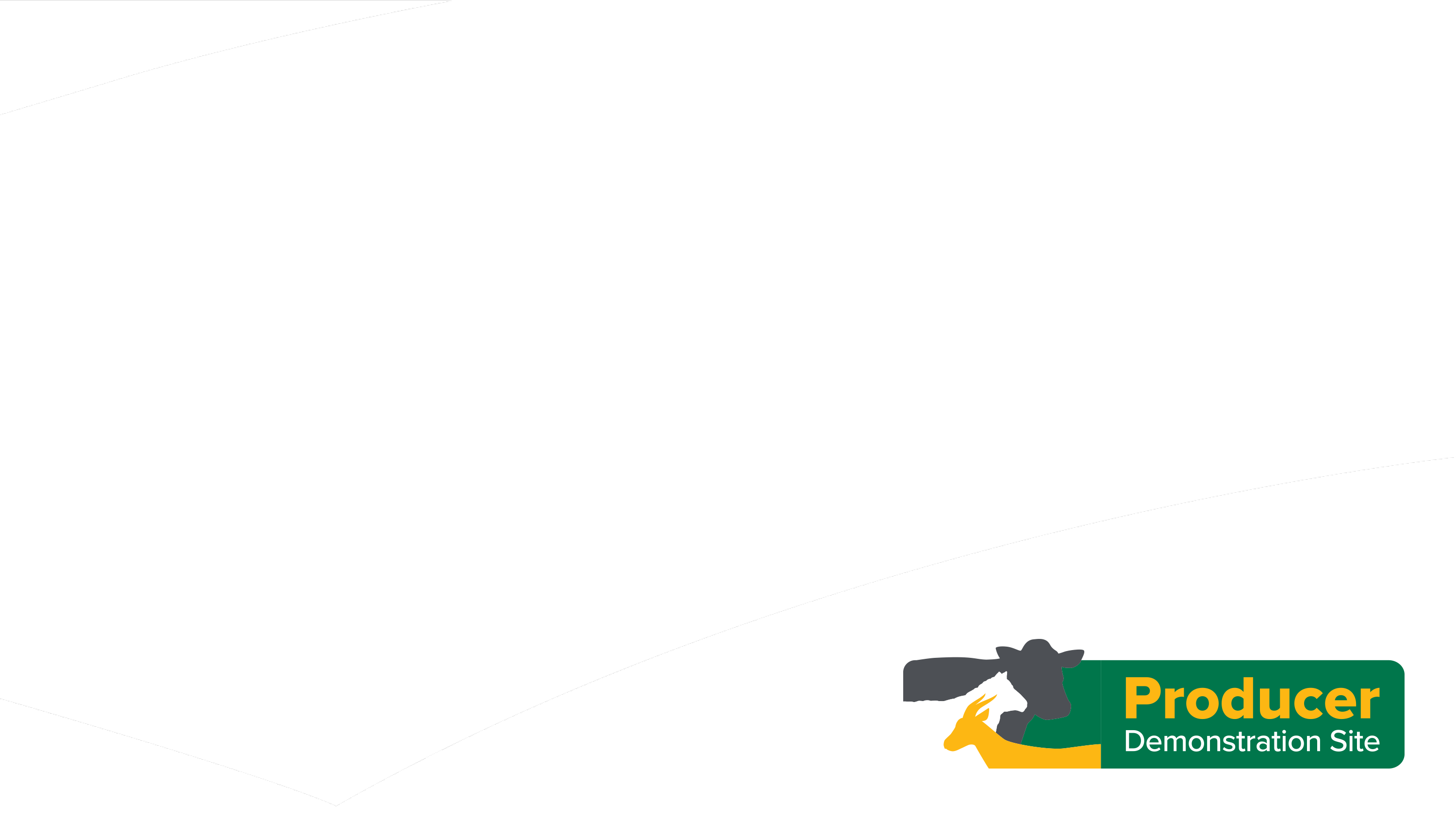 Presentation name
Subheading
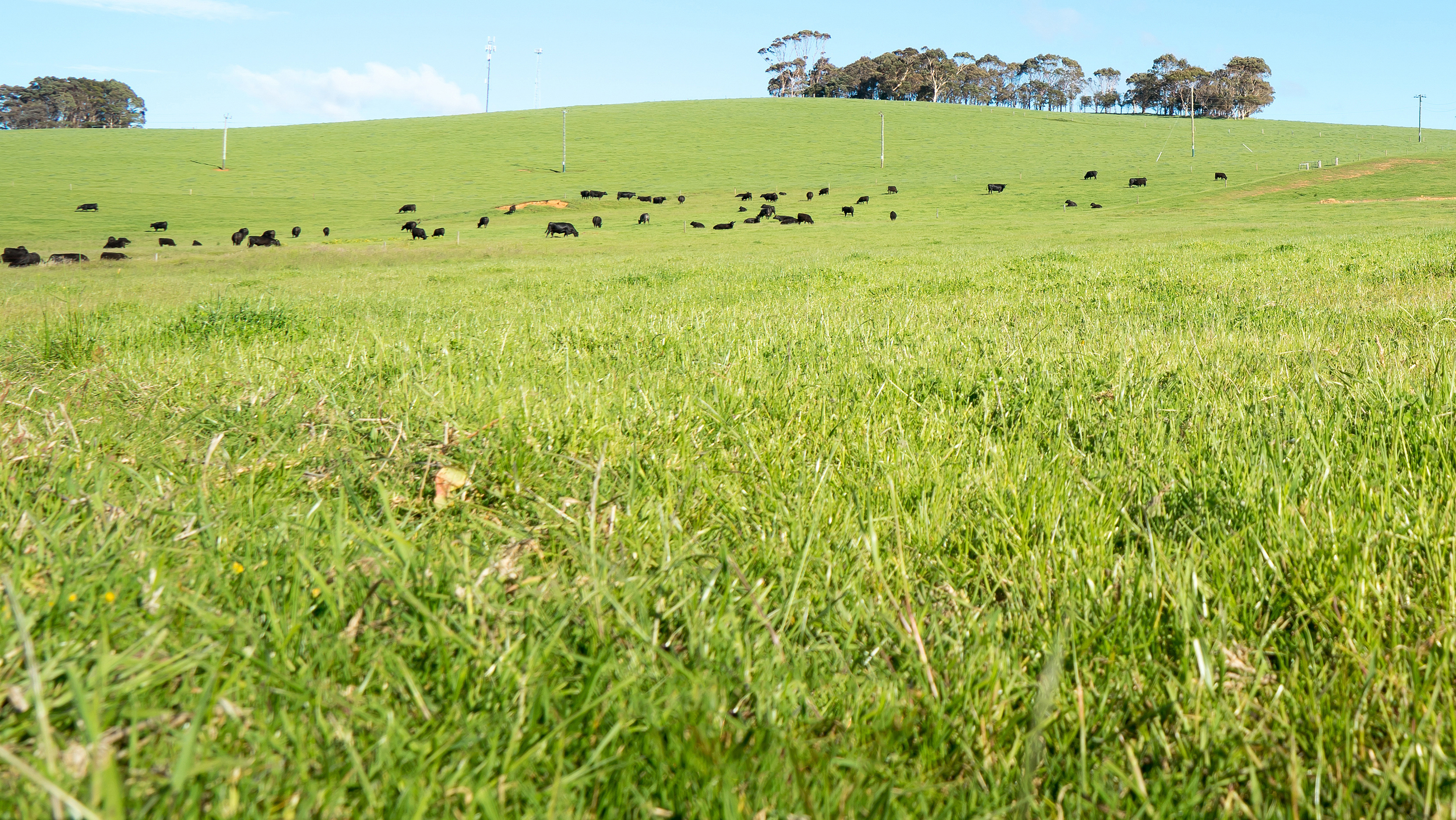 To change background picture. 
Insert new picture > Scale to full page > 
Click top left of picture > Arrange > Send to back
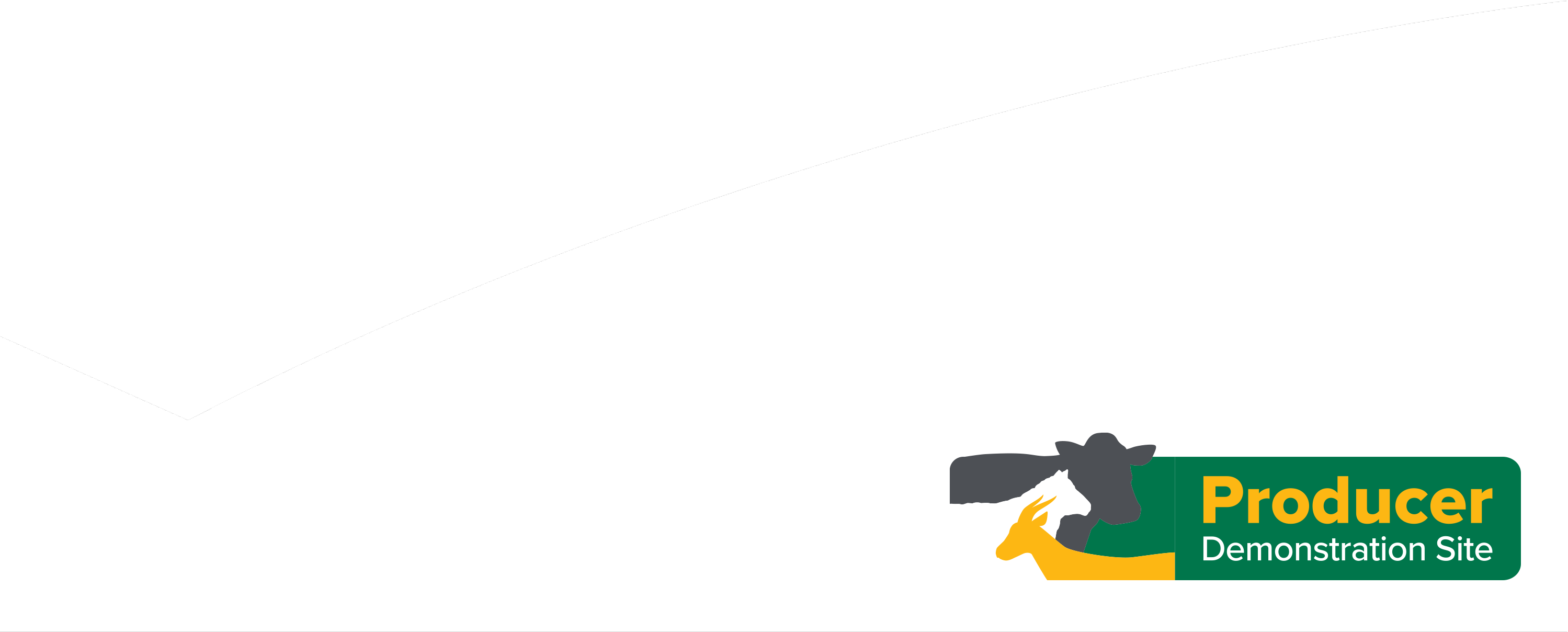 Presentation name
Subheading
3
Presentation name
4
Presentation name
5
Presentation name